Milnrow & Newhey Military Veterans Group
meet once a month at Stonefield SurgeryMilnrow & Newhey Medical Centre, Newhey Road, Rochdale OL16 4JF
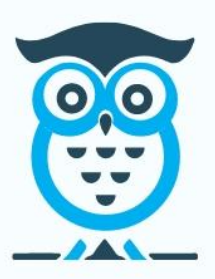 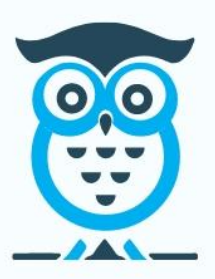 We welcome Veterans from any surgery, please feel free to just come along to any or all of the below dates:
10am – 12 Noon 
Light refreshments will be served
2025 Dates
Wednesday 15th January
Wednesday 19th February 
Wednesday 19th March 
Wednesday 16th April 
Wednesday 21st May 
Wednesday 18th June
Supported by
Wednesday 16th July 
Wednesday 20th August 
Wednesday 17th September 
Wednesday 15th October 
Wednesday 19th November 
Wednesday 17th December
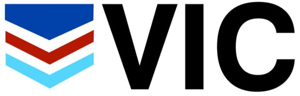 Veterans in Communities
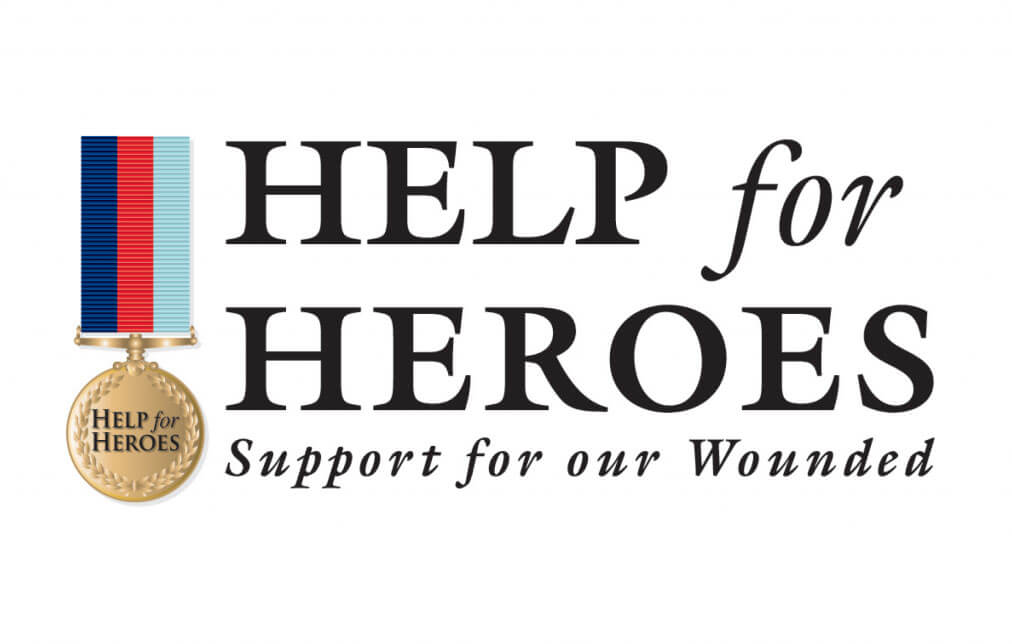